Strain, Rotation, and Seismic Arrays
Charles Langston
University of Memphis
Iris SITs workshop October 30-31, 2018
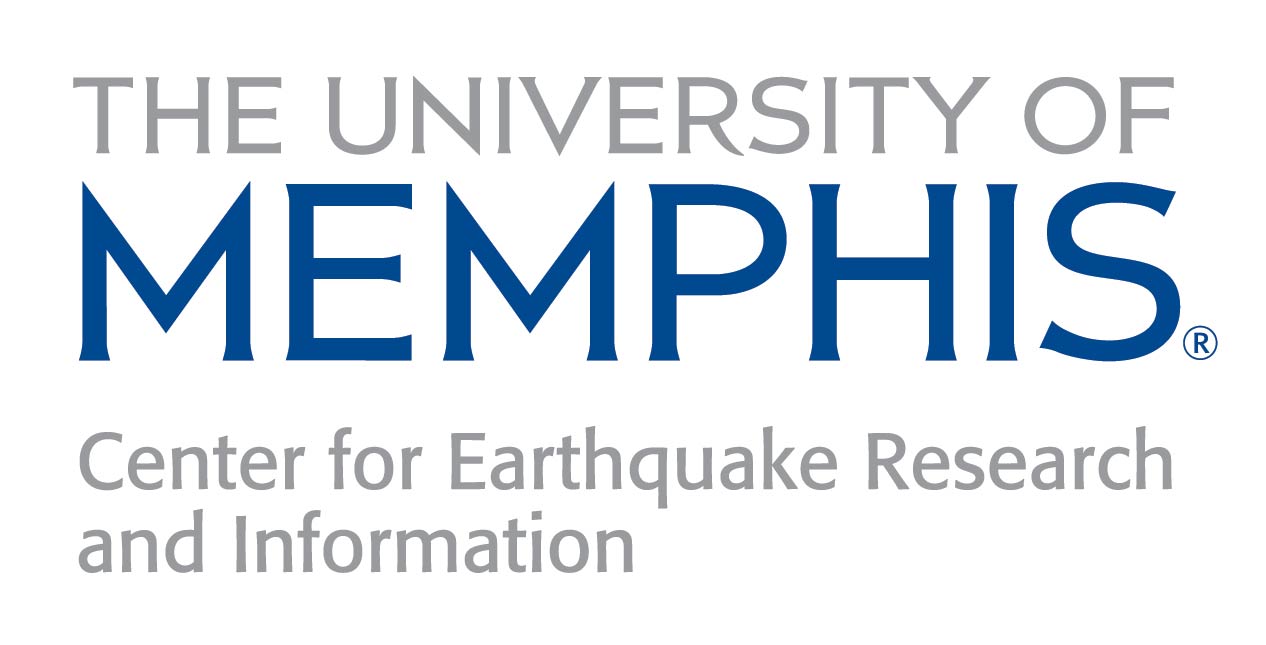 Acknowledgements
National Science Foundation EAR-1460377, EAR-1723067; AFRL Contract FA9453-16-C-0015 
Memphis Graduate Students
Chuntao Liang
Blaine Bockholt
Lauren Kendall-Barker
Elige (Buck) Grant
Yang Yang
Donny Dankua
S. Mostafa Mousavi
Oluwaseyi Bolarinwa
Jia Zhang
Frank Vernon, UCSD
IRIS
DMC
Wavefields Experiment: Kent Anderson, Justin Sweet, Bob Woodward, and a host of Co-investigators, PASSCAL Field Engineers, and Graduate Students.
Message
New measurements will drive new science
Roadmap
A new kind of array seismology – “Geodetic Arrays” and “Large N”
Waves in space and time: Spatial Gradients, Strains and Rotations
Arrays and Point Arrays
New Seismic Instruments
Where will it all go?
Geodetic Arrays
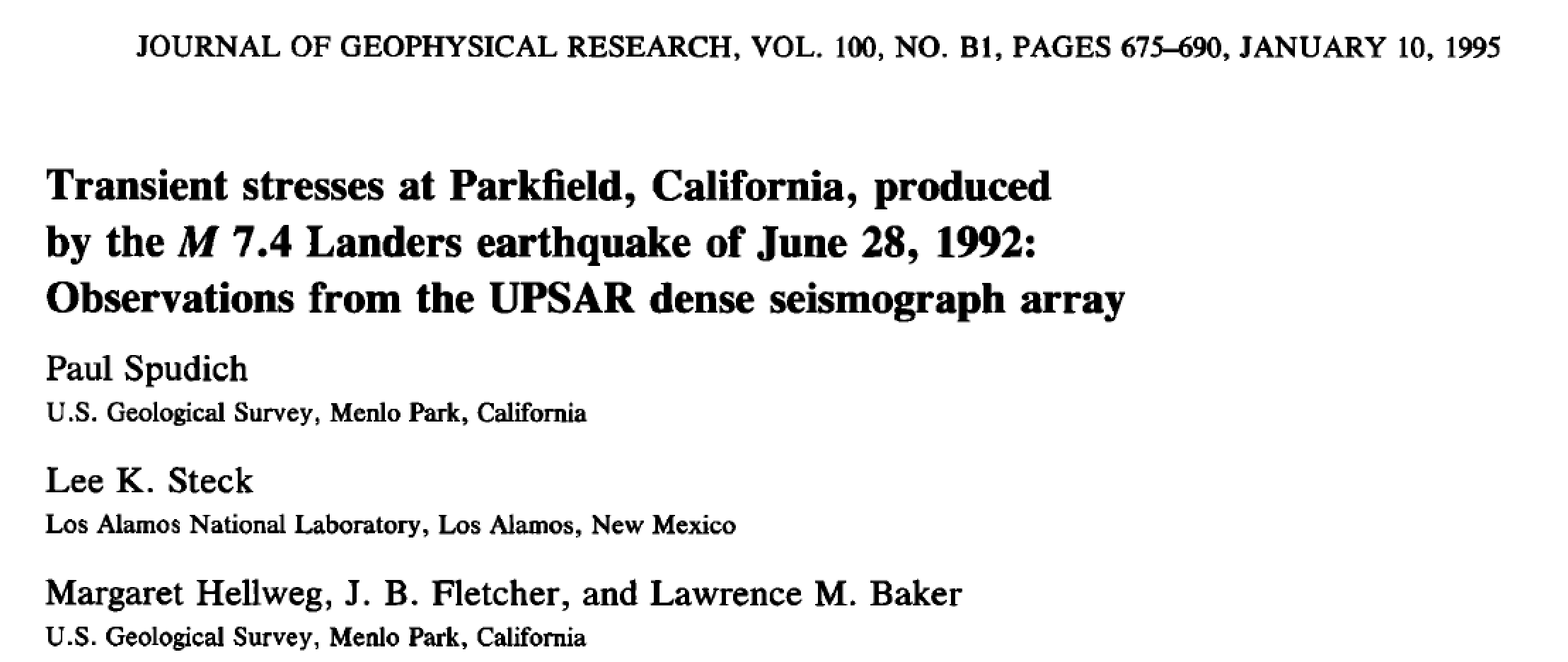 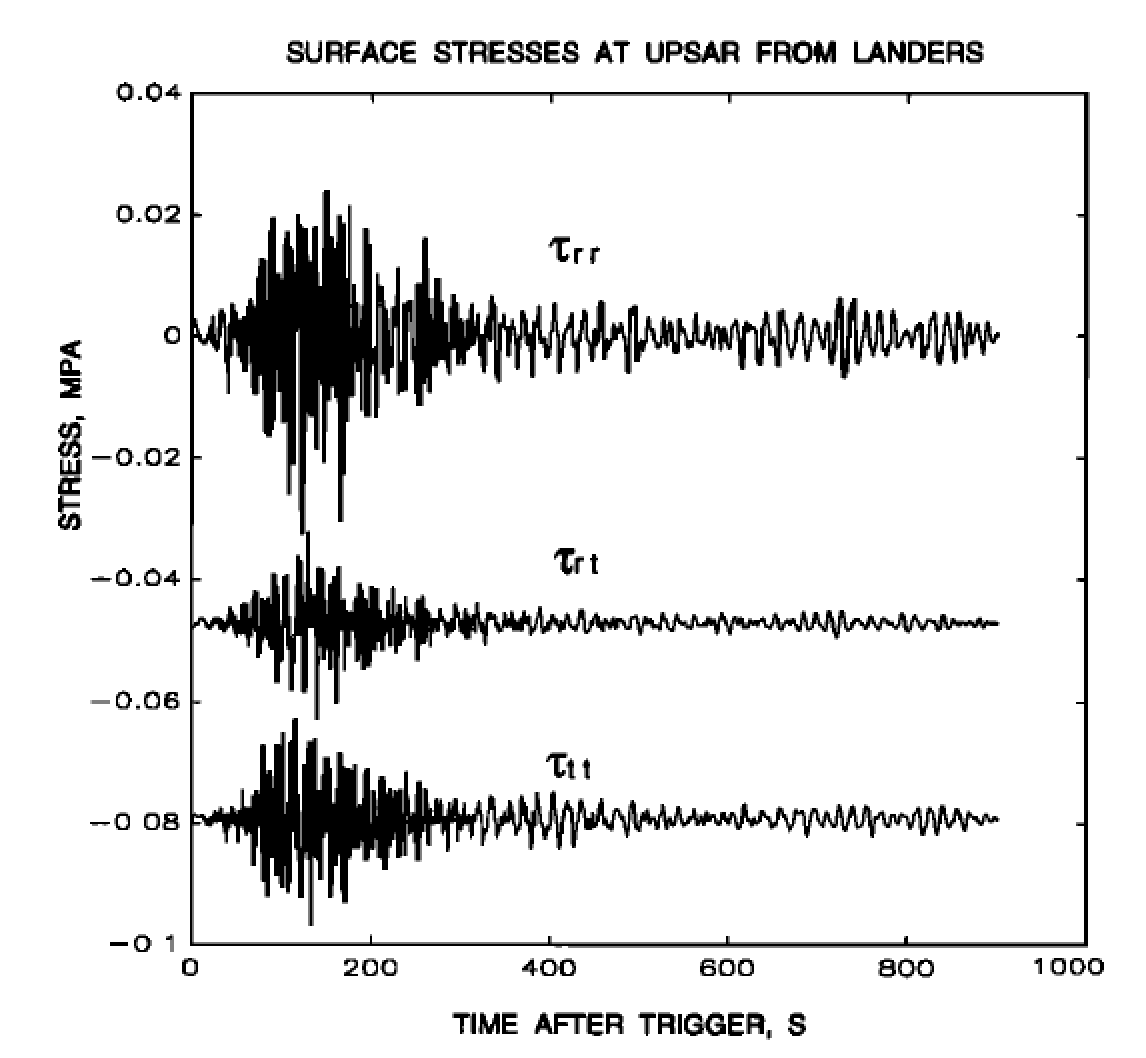 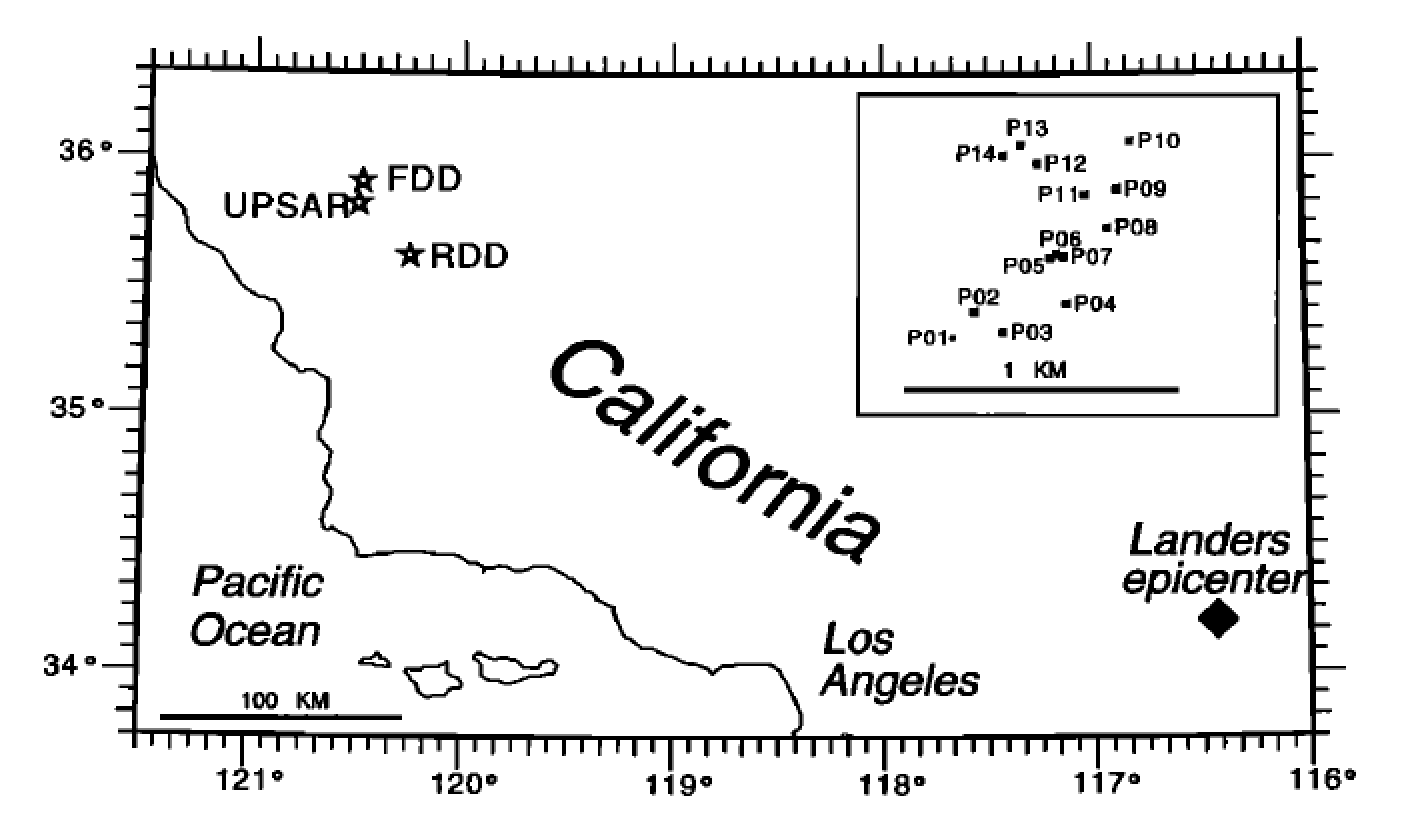 Large N – Long Beach (but not geodetic)
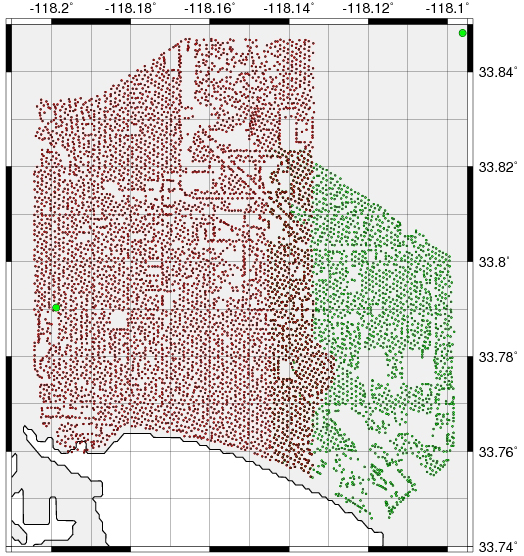 5300 + 2500 Vertical Sensors
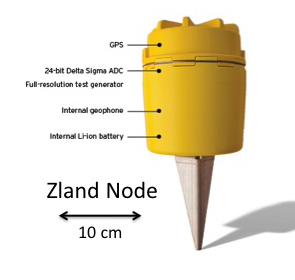 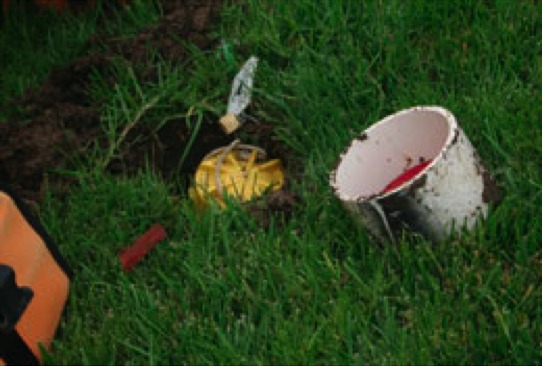 http://web.gps.caltech.edu/~clay/LB3D/LongBeach_combined_detail.jpg
Geodetic
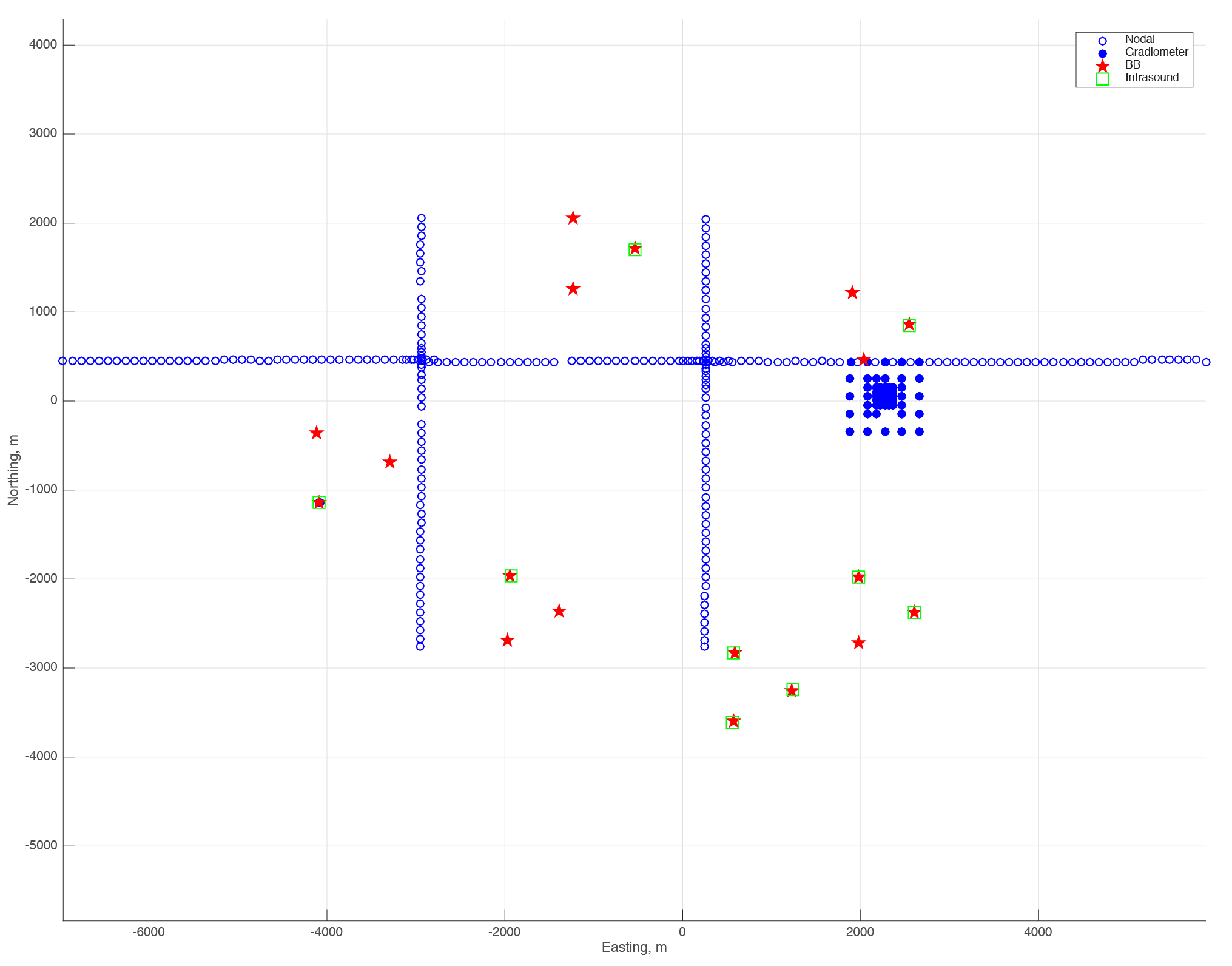 IRIS Wavefields Community Experiment
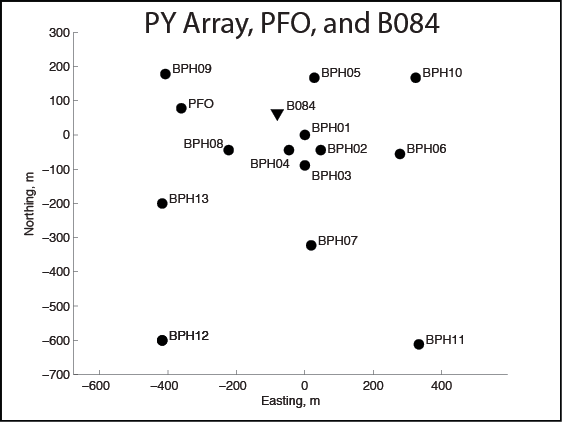 Cross arrays
112 3C element
7 Level
Recursive
Gradiometer
Wave Spatial Gradients, Strains and Rotations
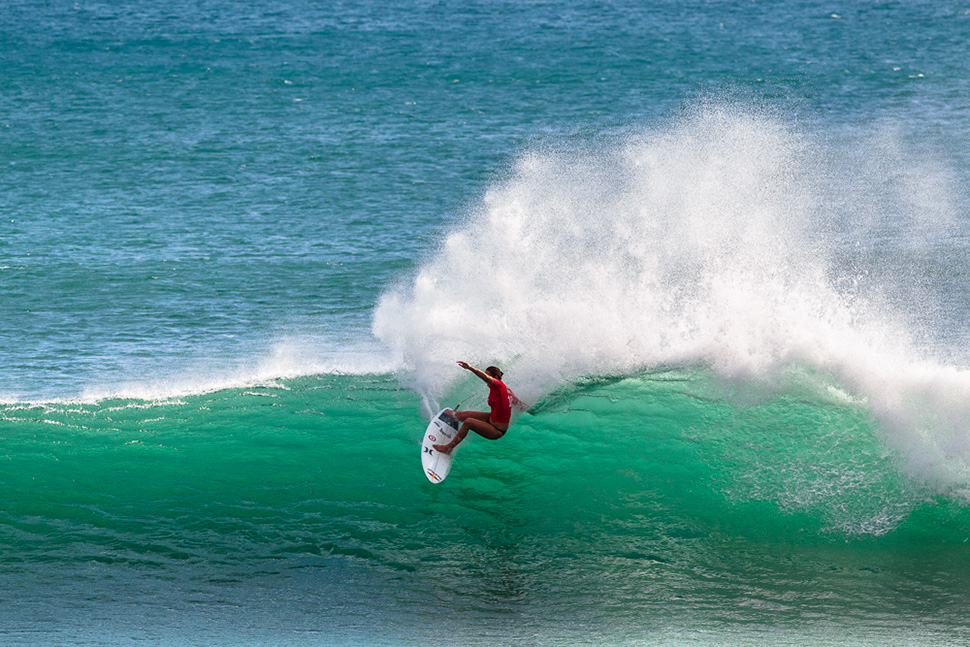 surfer.com
Strain and Rotation
Displacement gradient
tensor
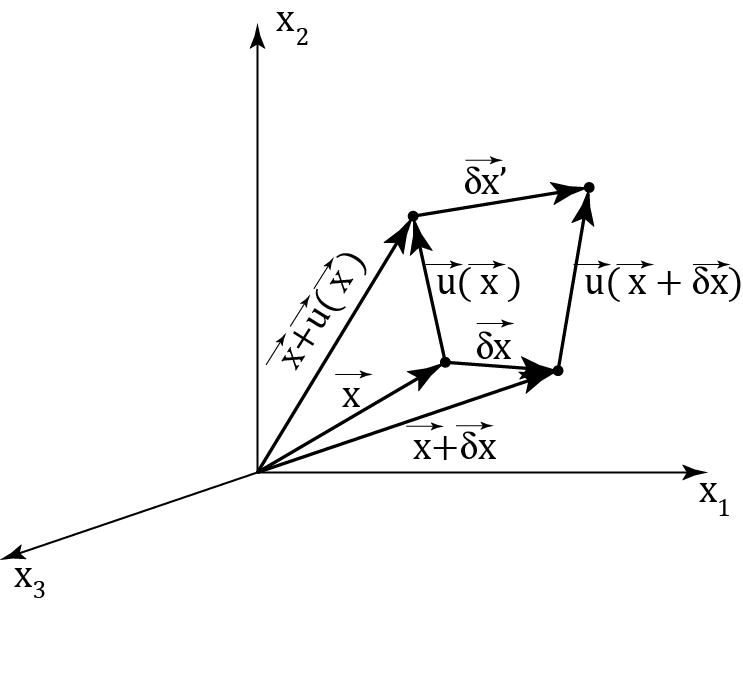 Distortion     Rigid Body Rotation
 (strains)               (rotations)
Strains at the Free Surface
Only strains in the horizontal plane need to be measured
Rotations at the Free Surface
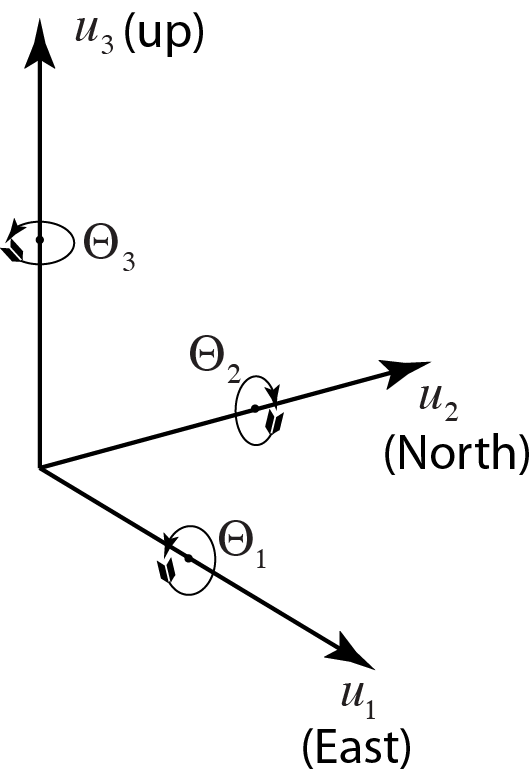 Surface Tilts
Rotation about the vertical
Only displacement gradients in the horizontal plane need to be measured
There is a Compatibility Relationship Between Displacement Gradient, Displacement, and  Velocity Seismograms via the Chain Rule (1D):
Wave Field from field observation point
Wave Field Gradient obtained from finite difference estimate or strain/rotation observation
Time Derivative of Wave Field
Wave Slowness Change
Geometrical Spreading Change
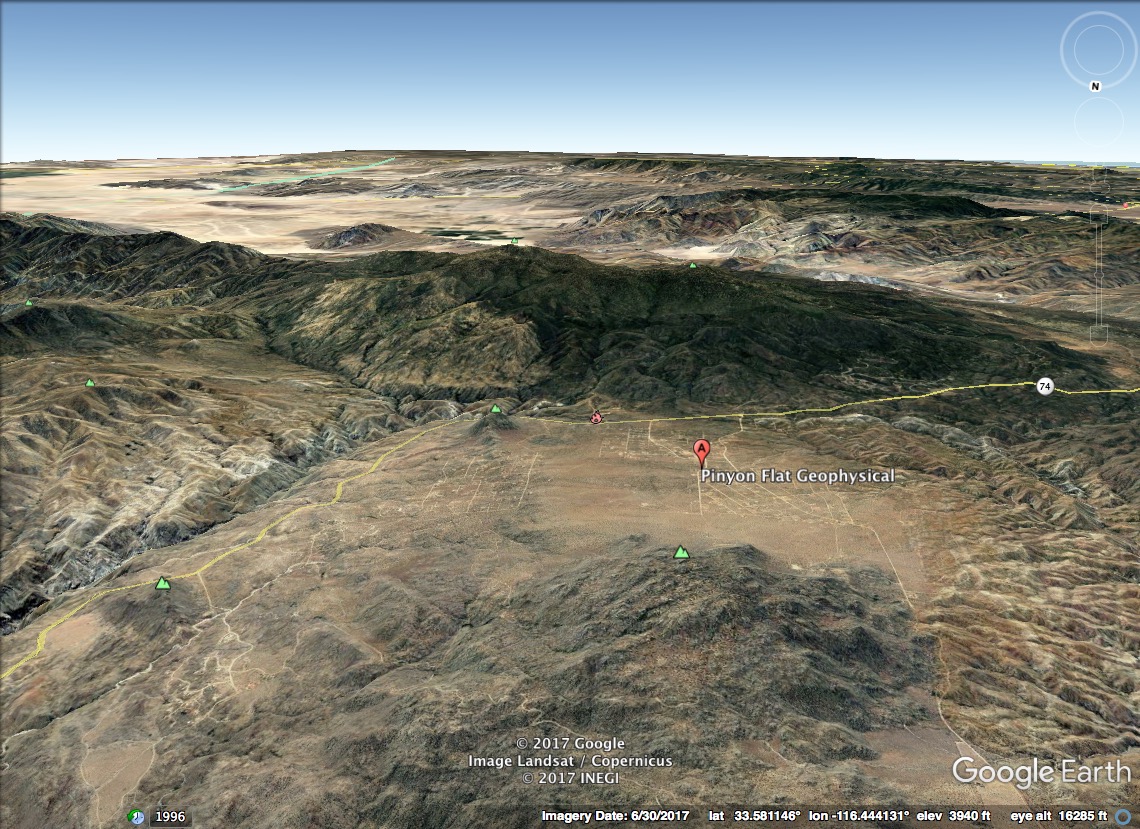 Pinyon Flat, California
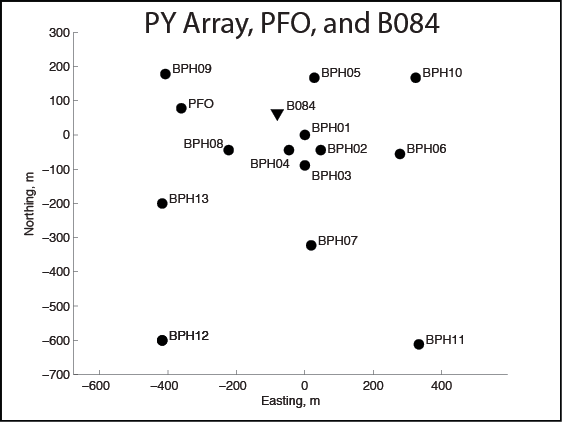 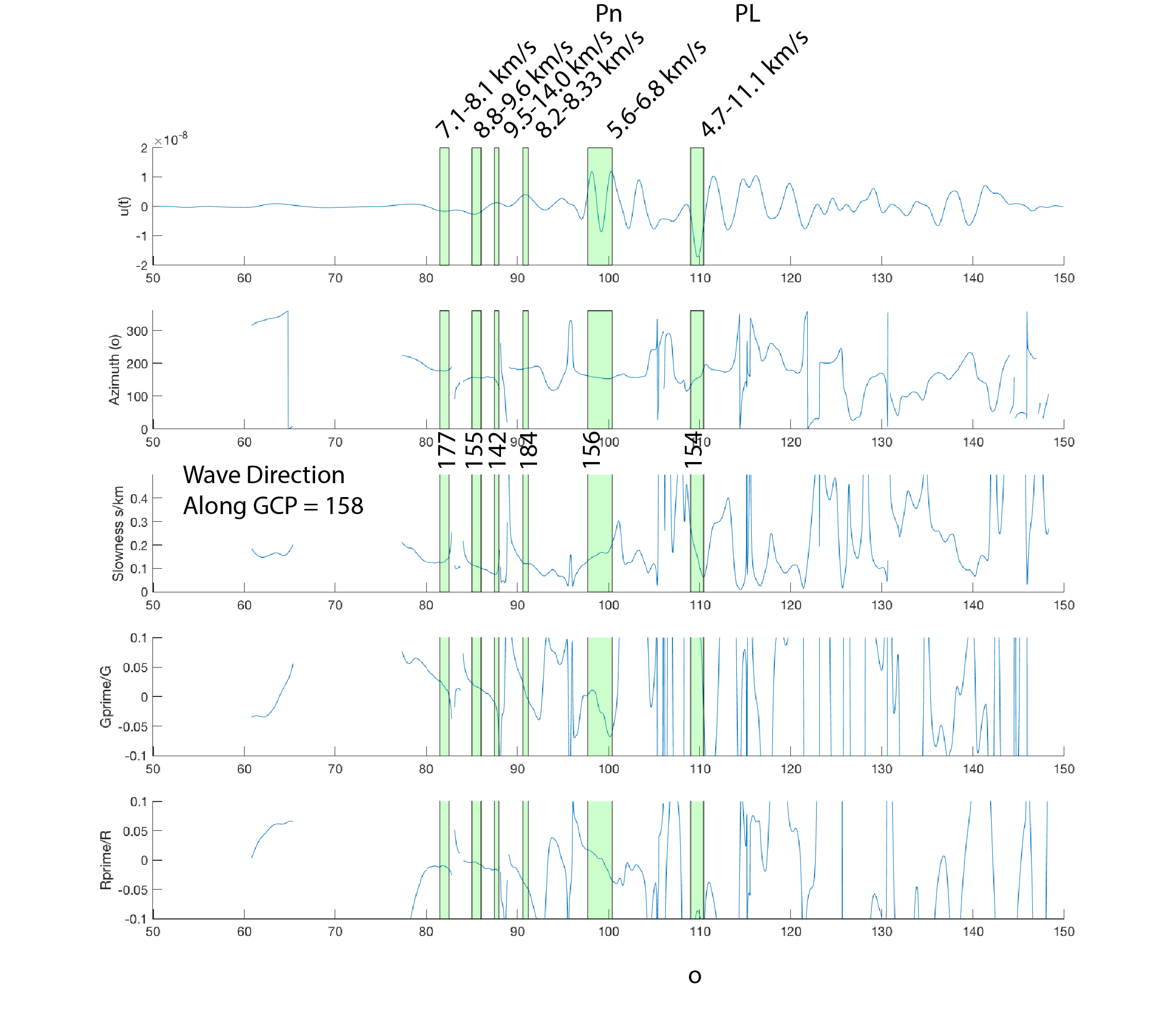 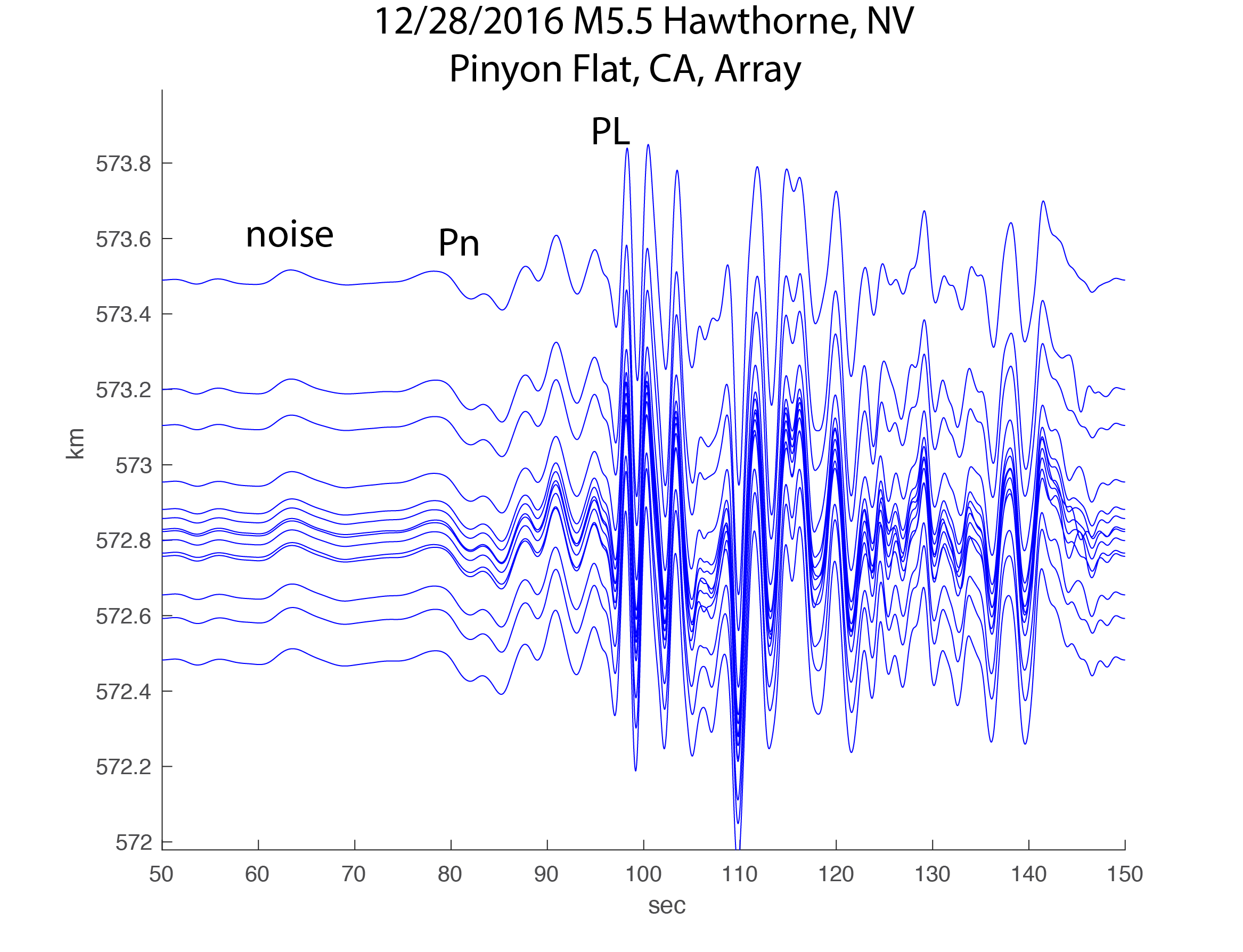 Peak amplitudes are most stable
Gradiometry also detects phase interference
Need gradiometry for multiple waves
Plate Boundary ObservatoryGladwin Tensor Strain Meters
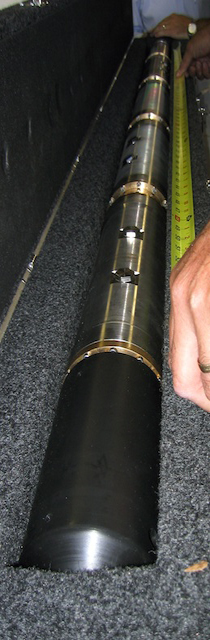 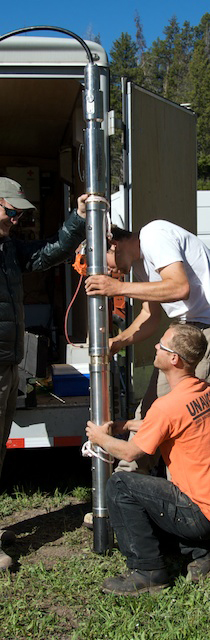 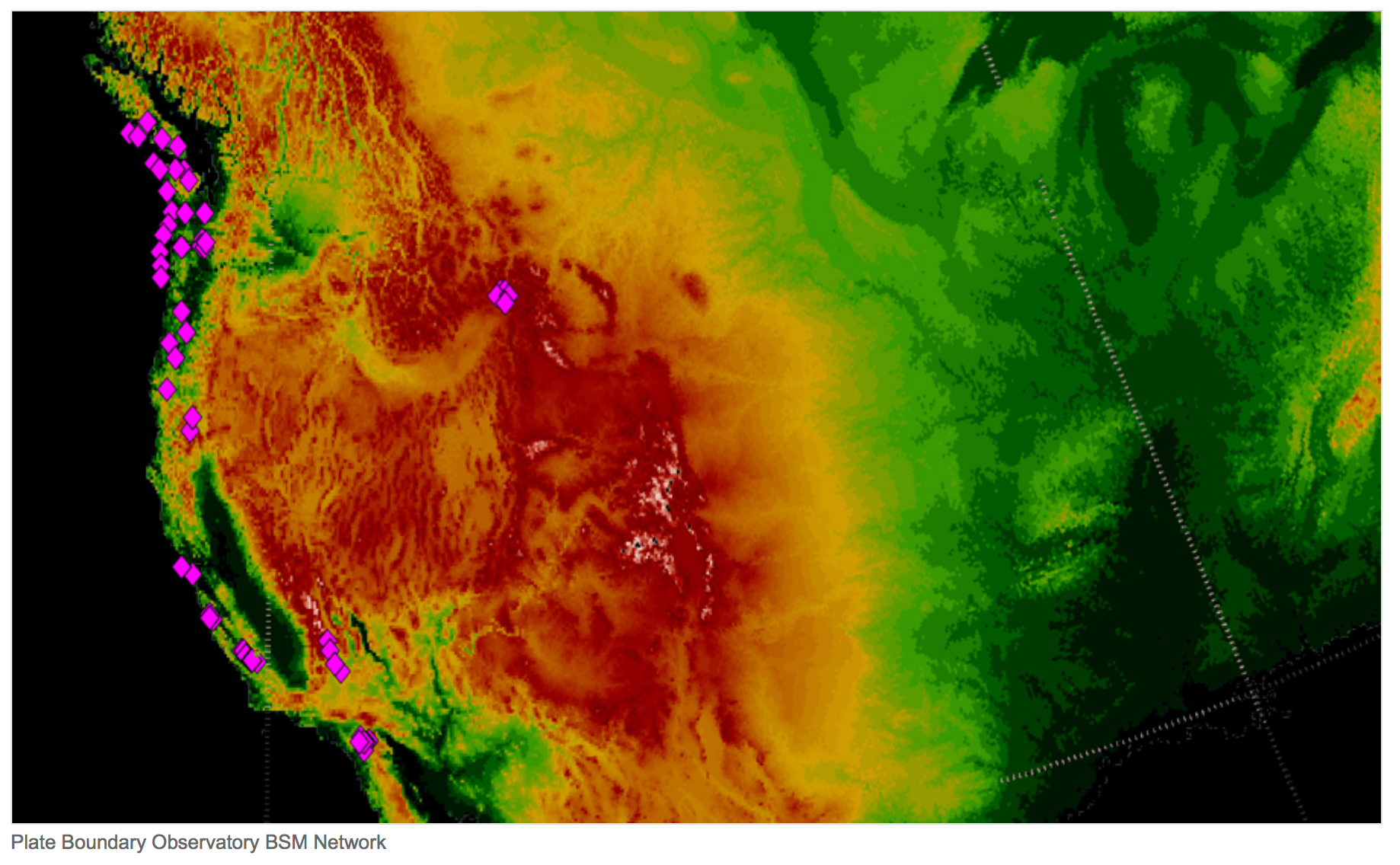 78 GTSM sites
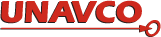 Two Arrays
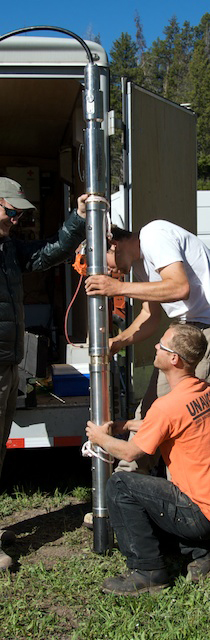 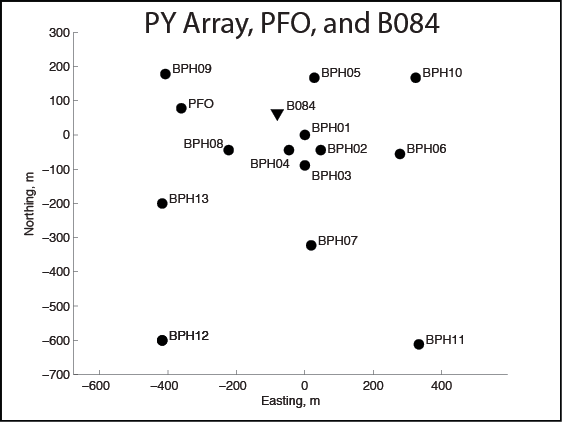 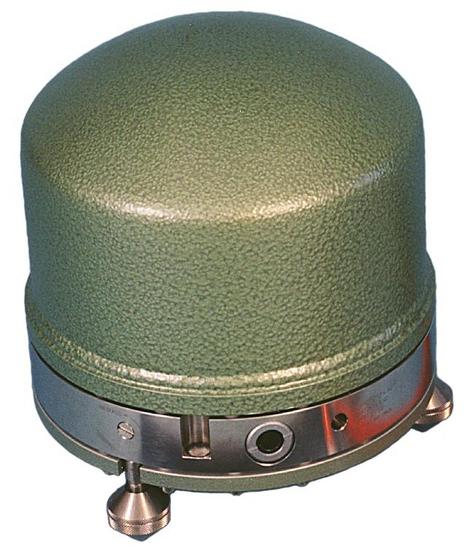 +
“Point”: N=1
 (6 Channels)
Geodetic :N=14
  (28 Channels)
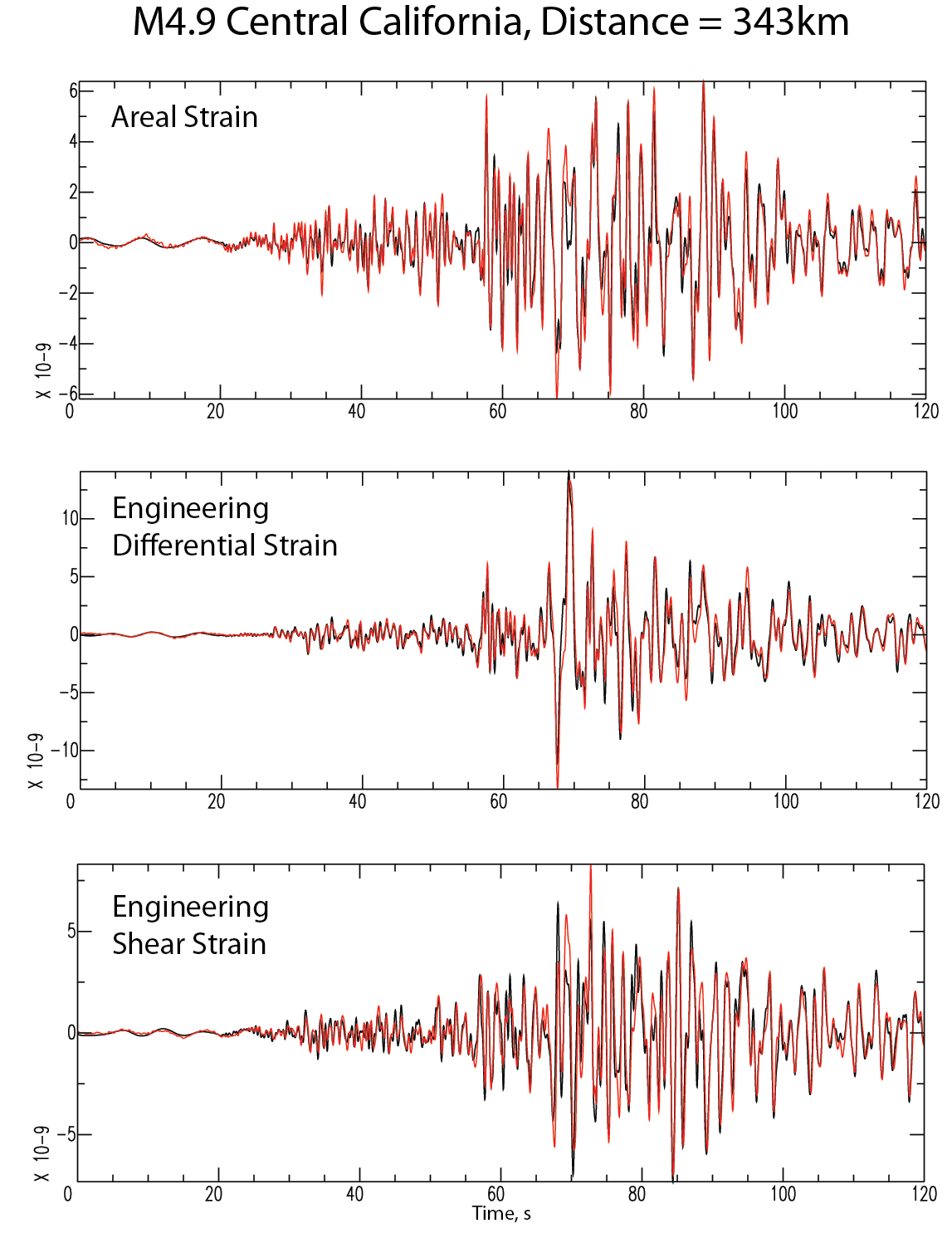 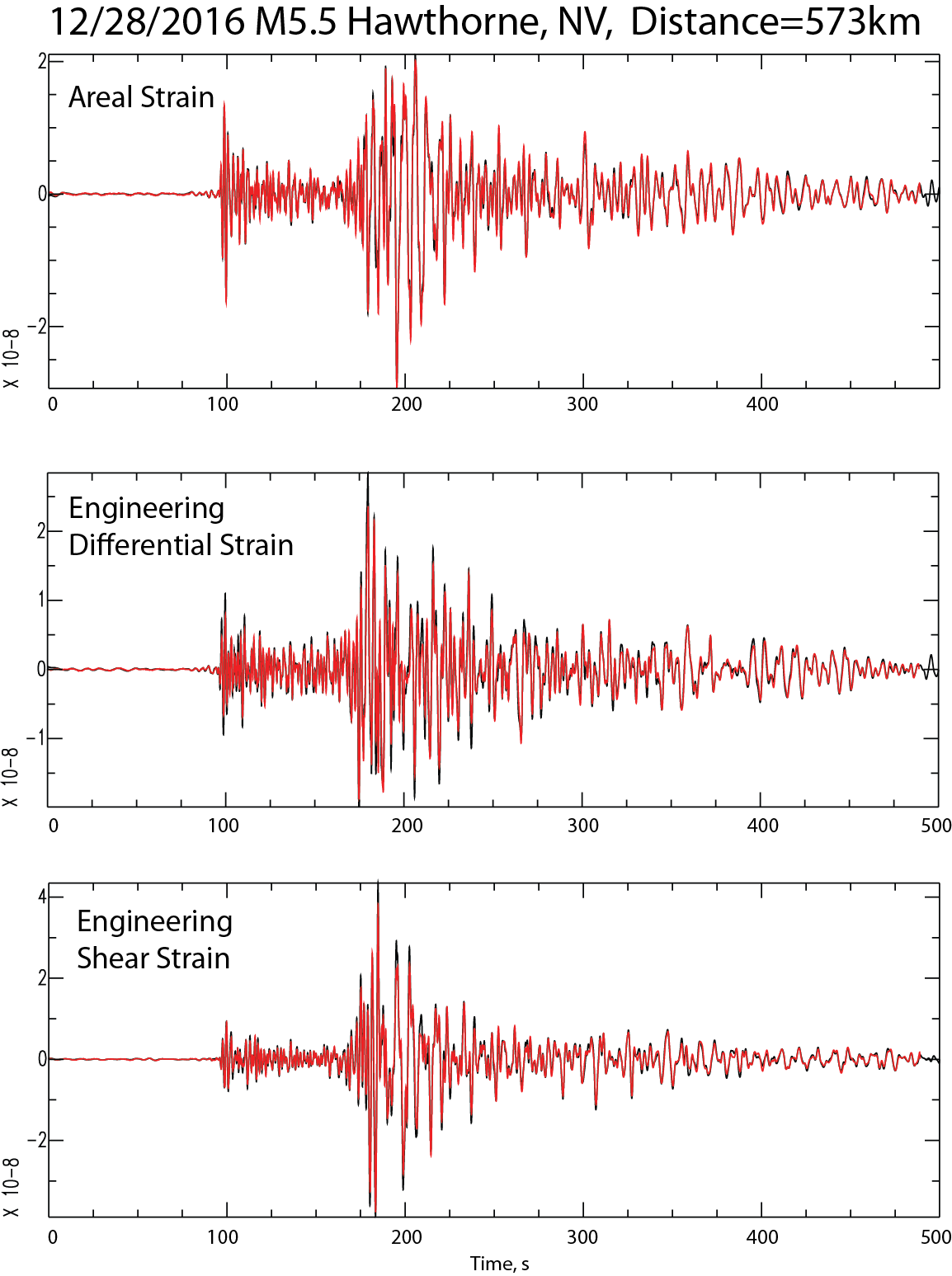 StrainComparison0.5 – 2 Hz
Red = Array
Black=GTSM
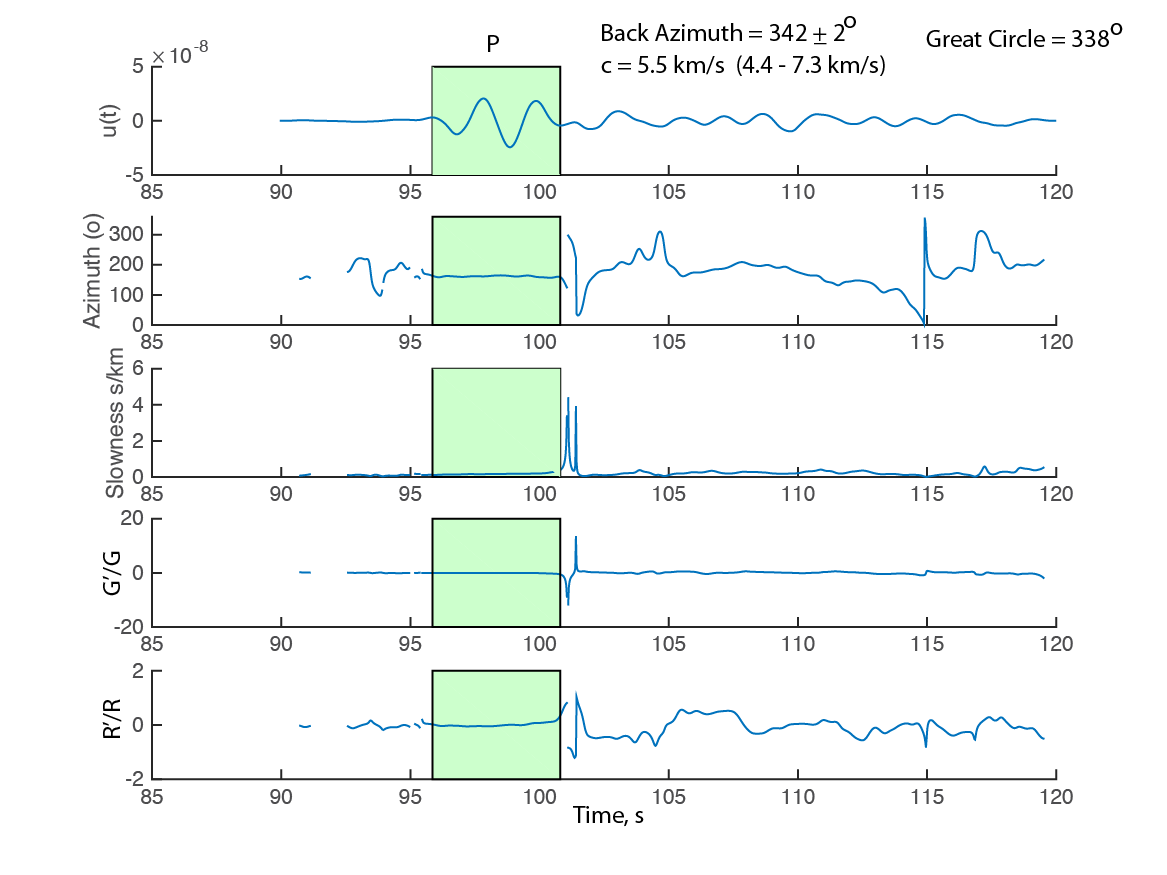 Radial P wave Gradiometry
What can you do with this stuff?
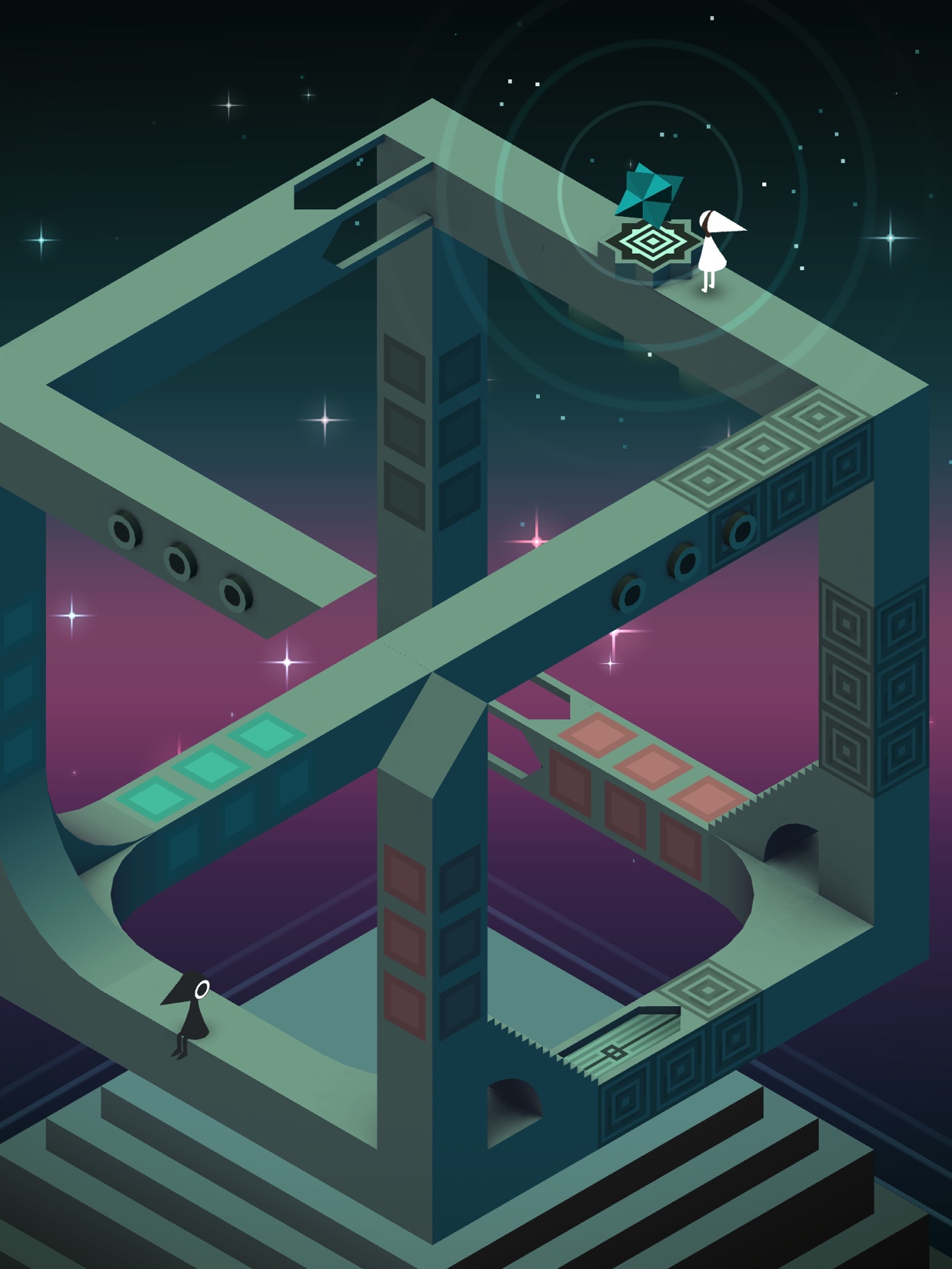 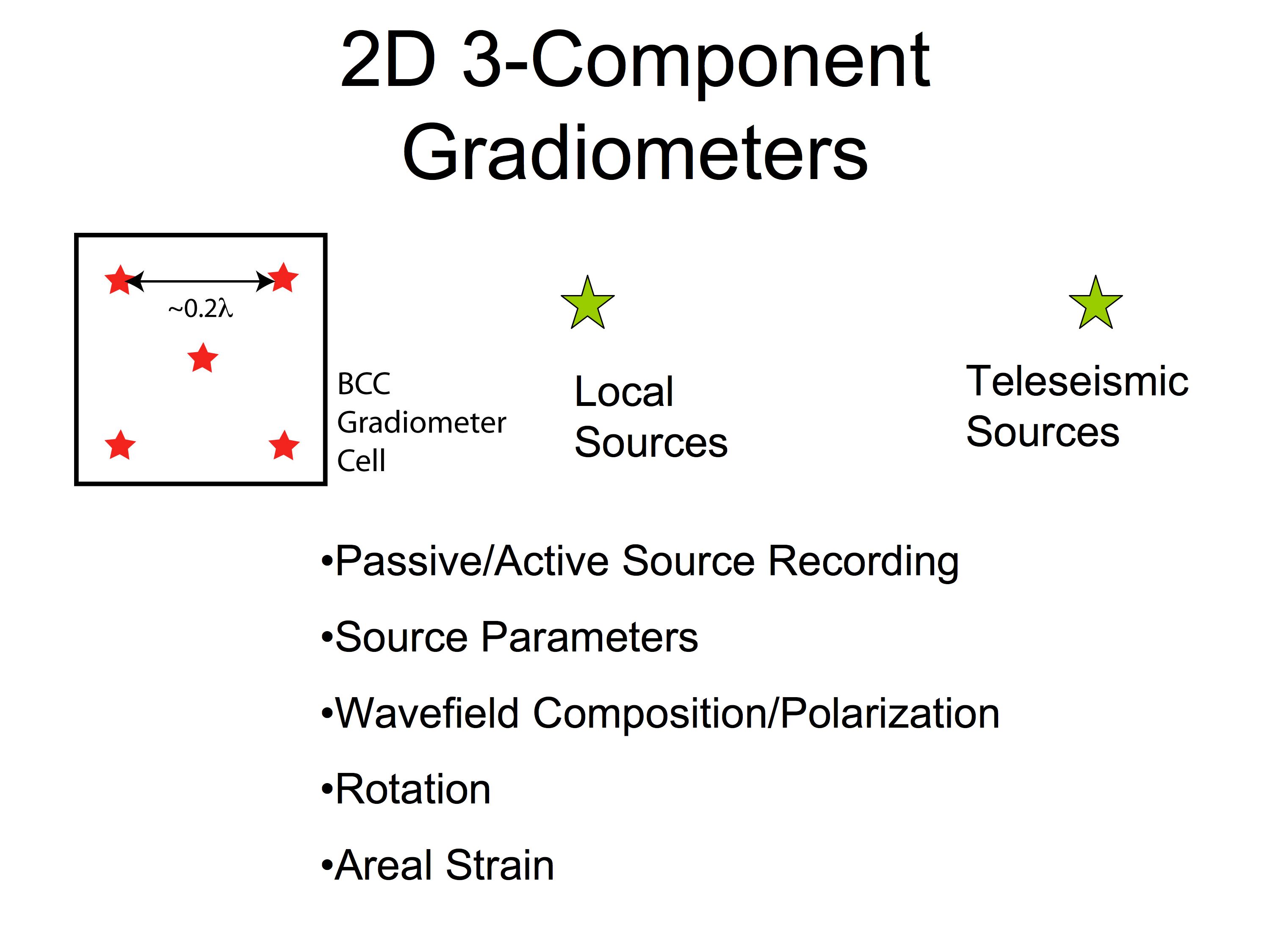 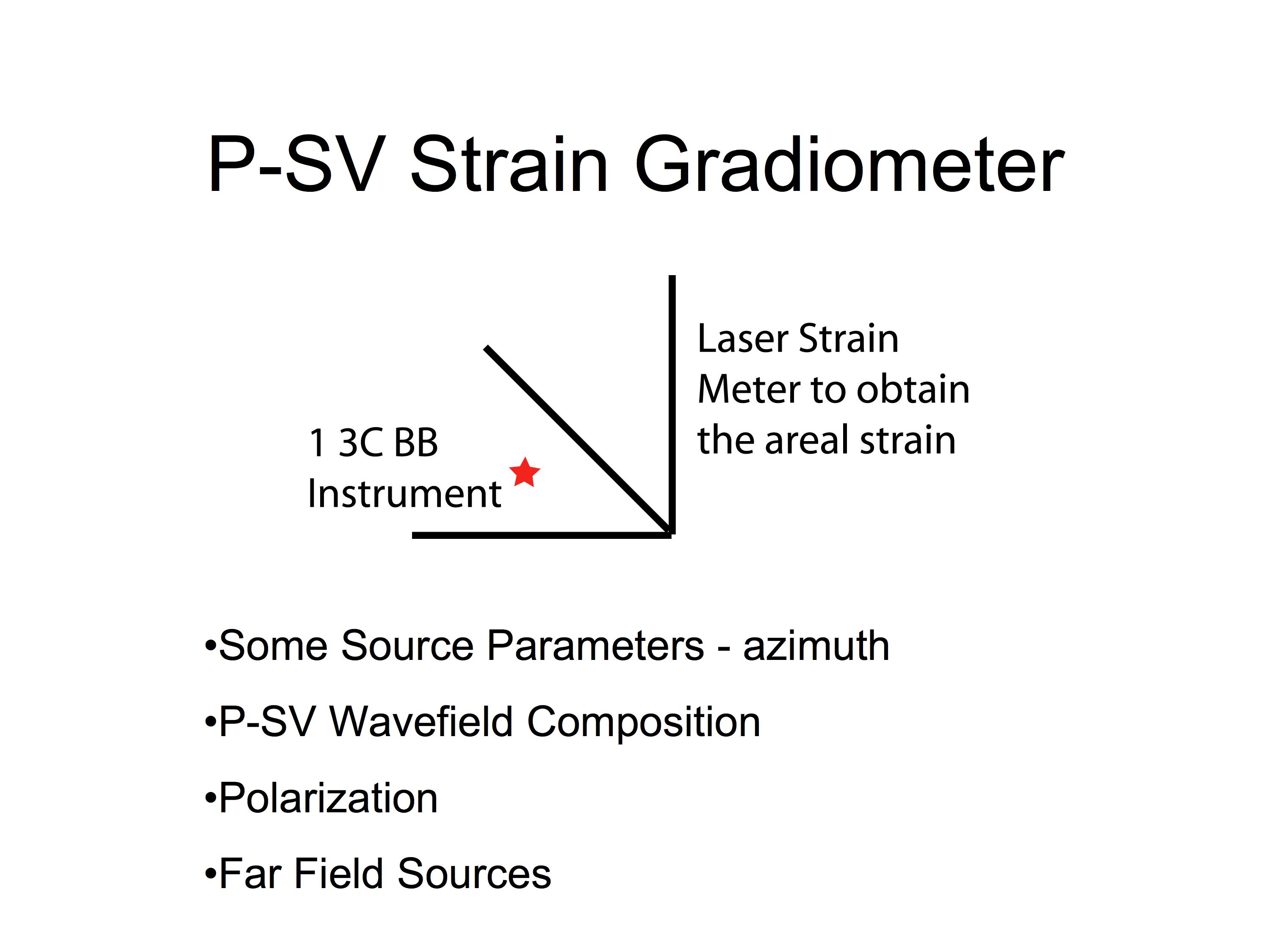 “Point” Seismic Arrays
(or borehole strain meter)
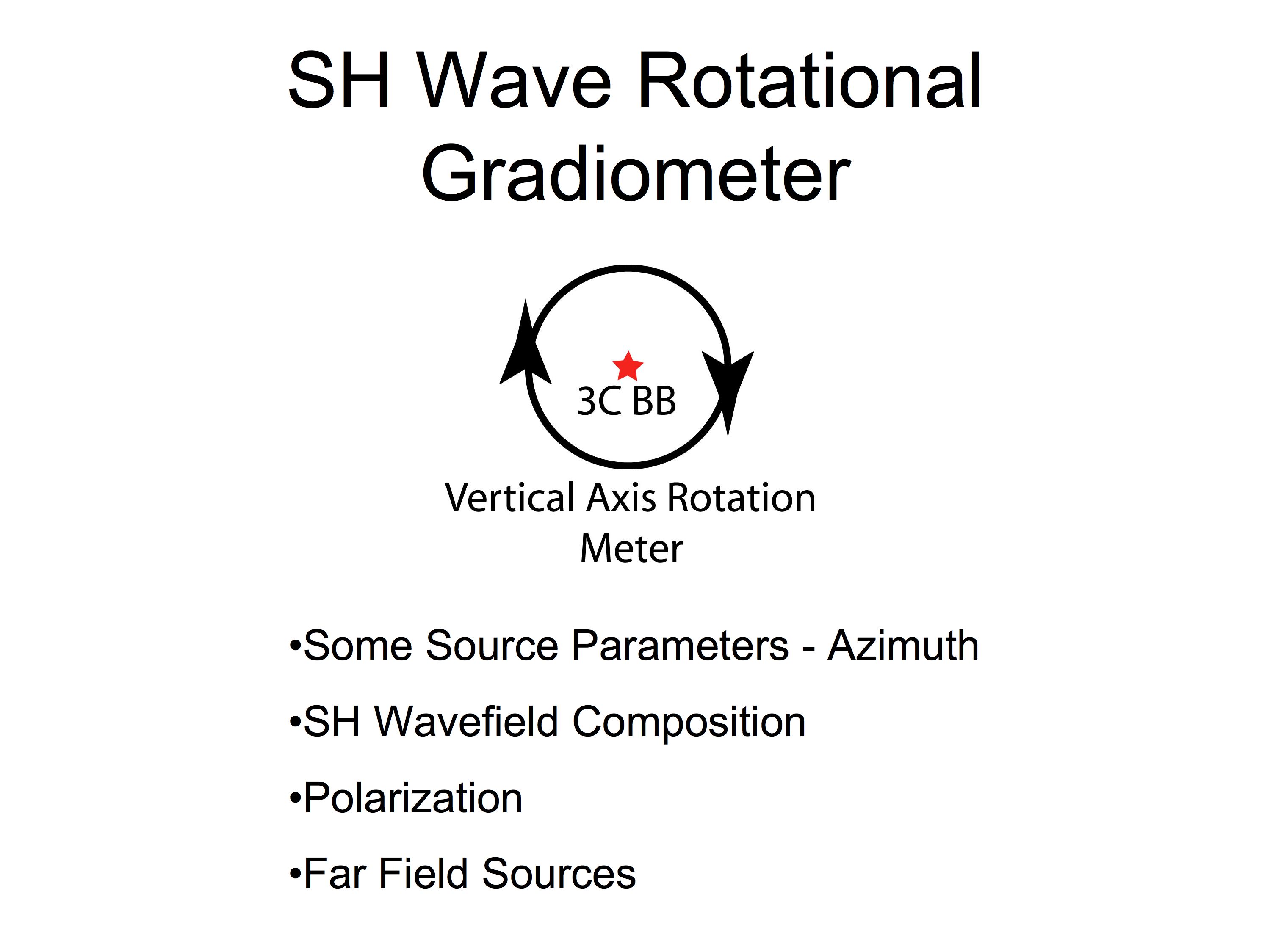 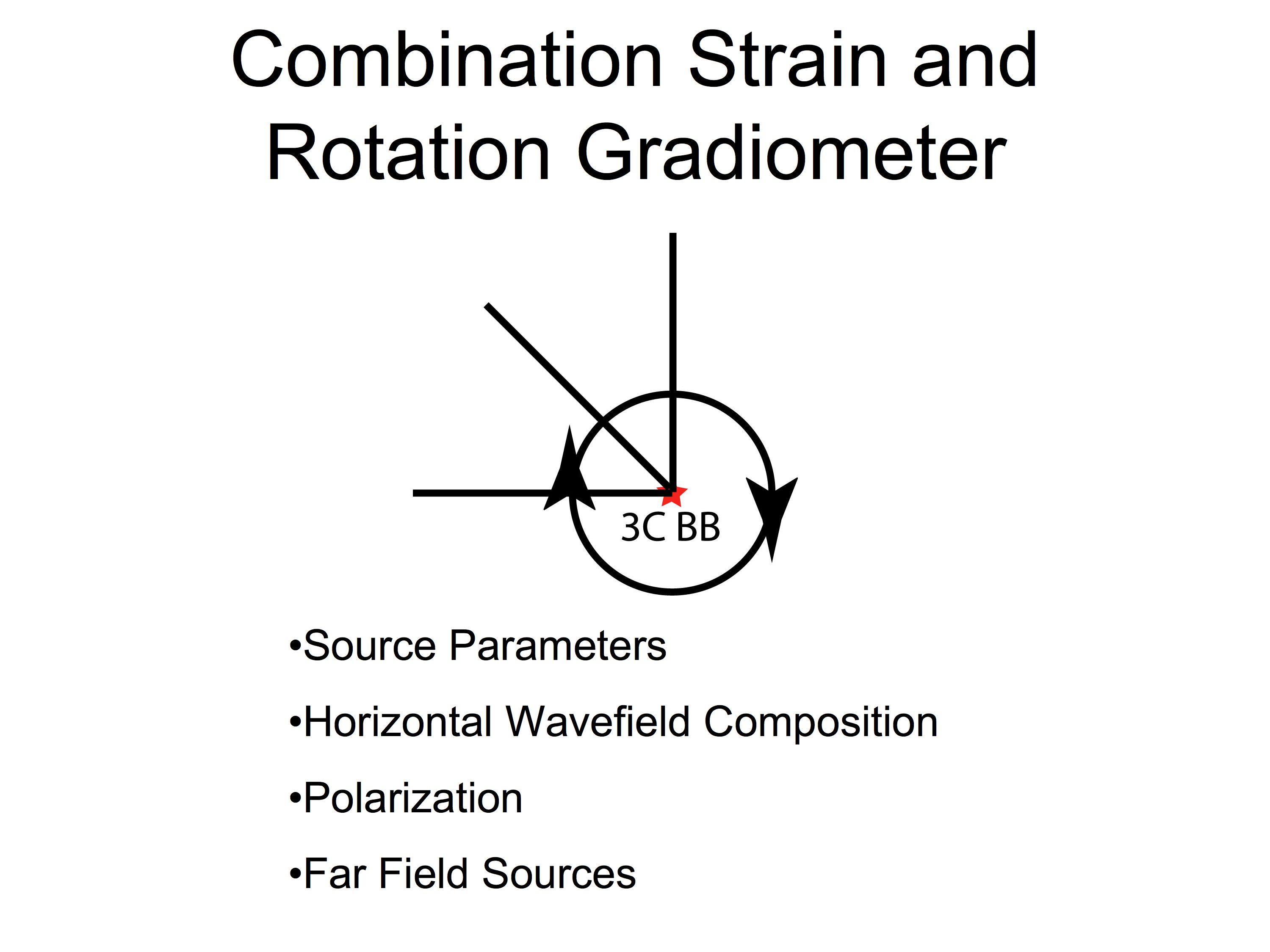 P-SV Rotational Gradiometer
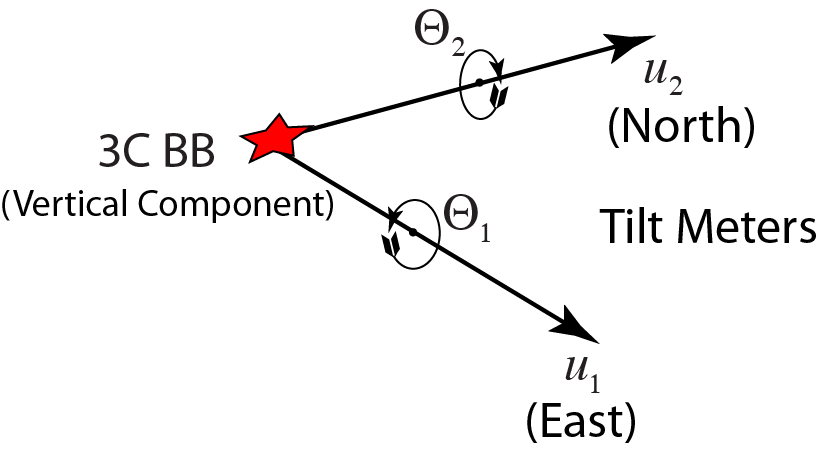 Azimuth
P-SV Wave Composition
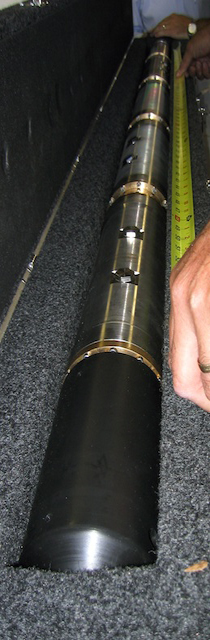 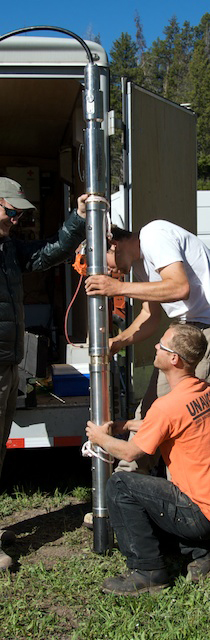 GTSM
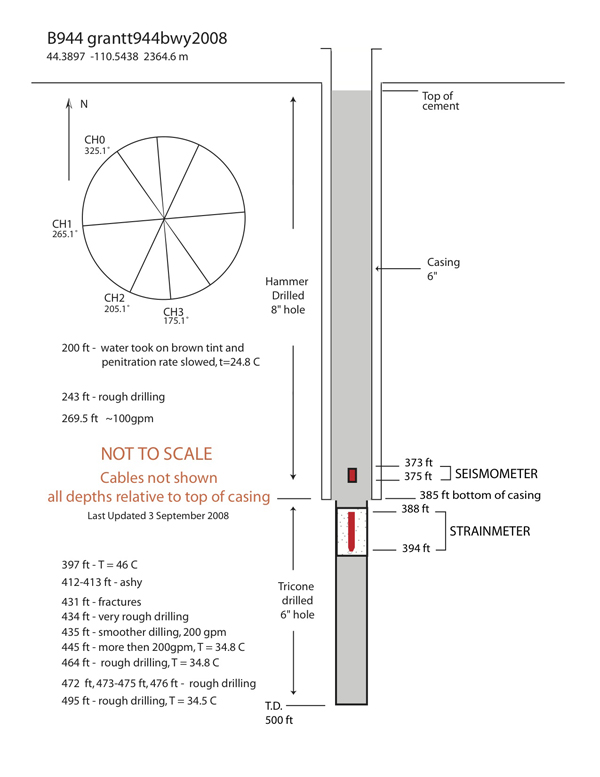 Instruments for Measuring Rotation
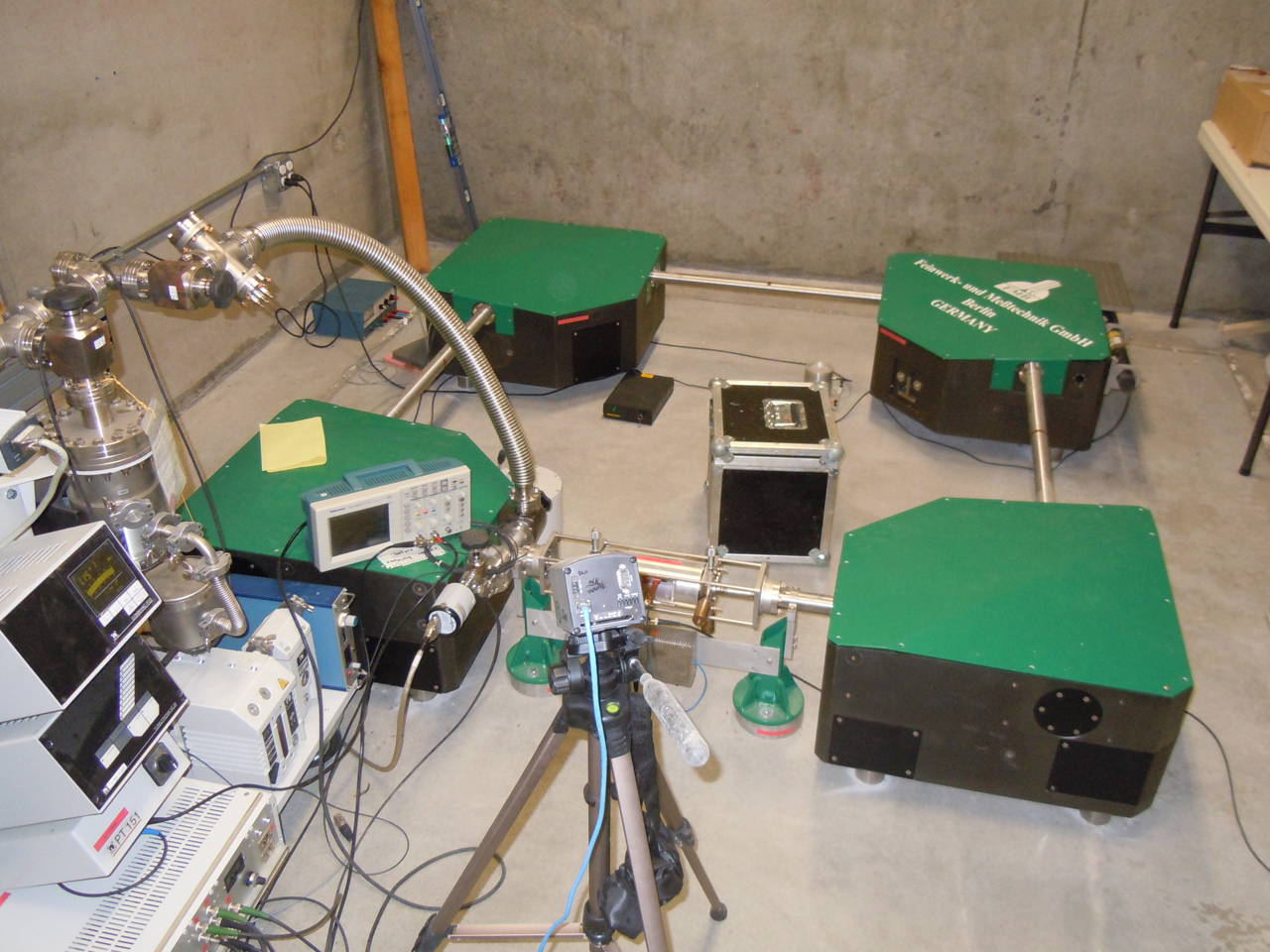 Sagnac Interferometer at Pinyon Flat, California
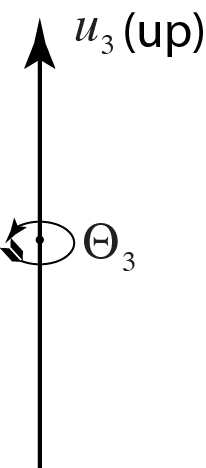 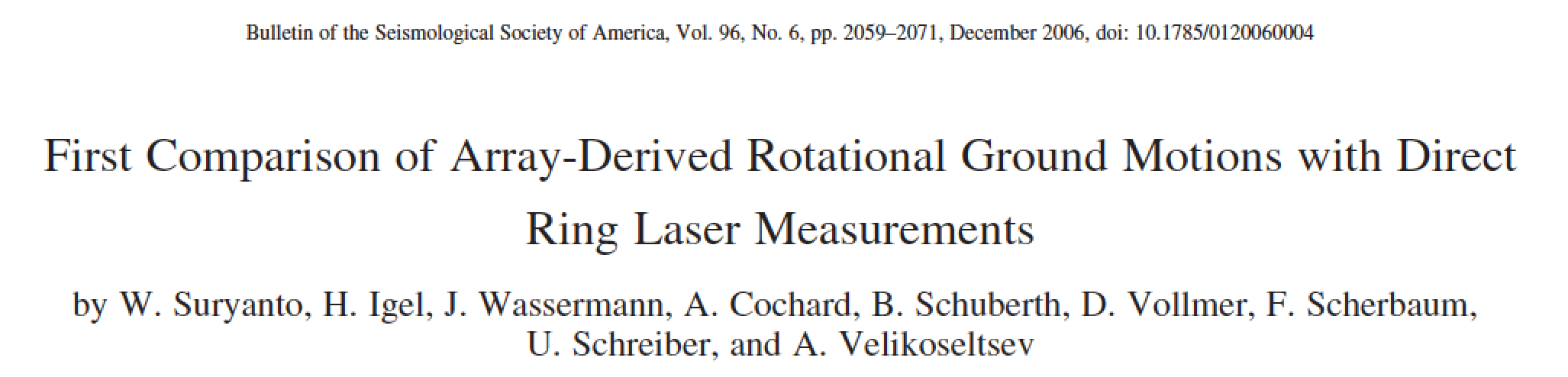 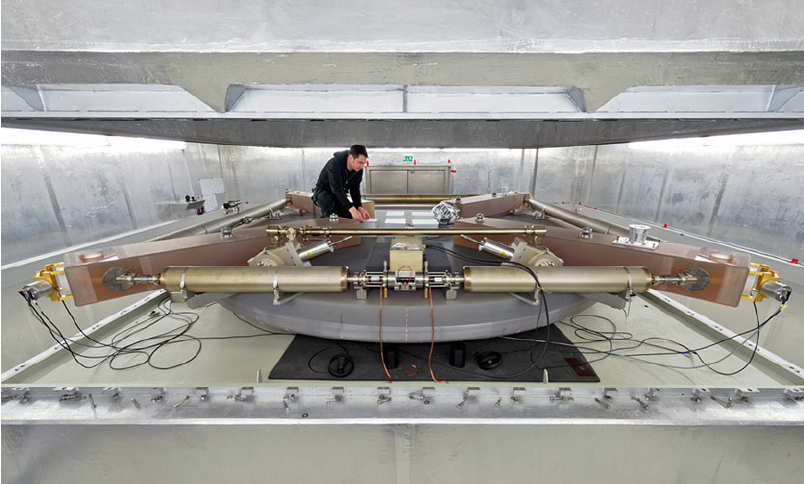 Geodetic Observatory Wettzell
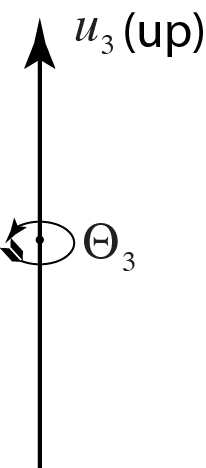 aLIGO
Hanford, WA
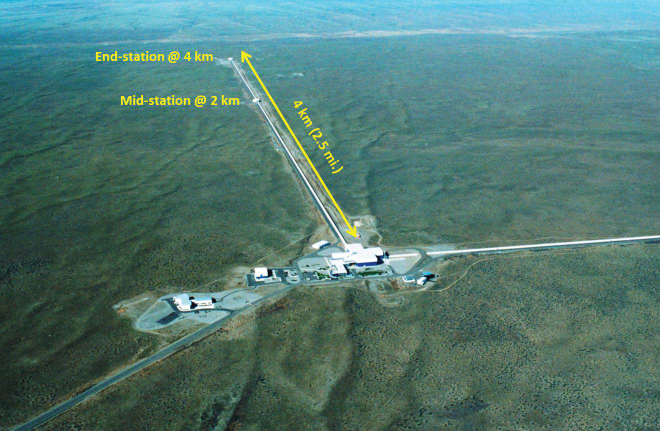 Basic Symmetric Chambers – Internal Seismic Isolation
Matichard et al  2015 Class. Quantum Grav. 32  185003
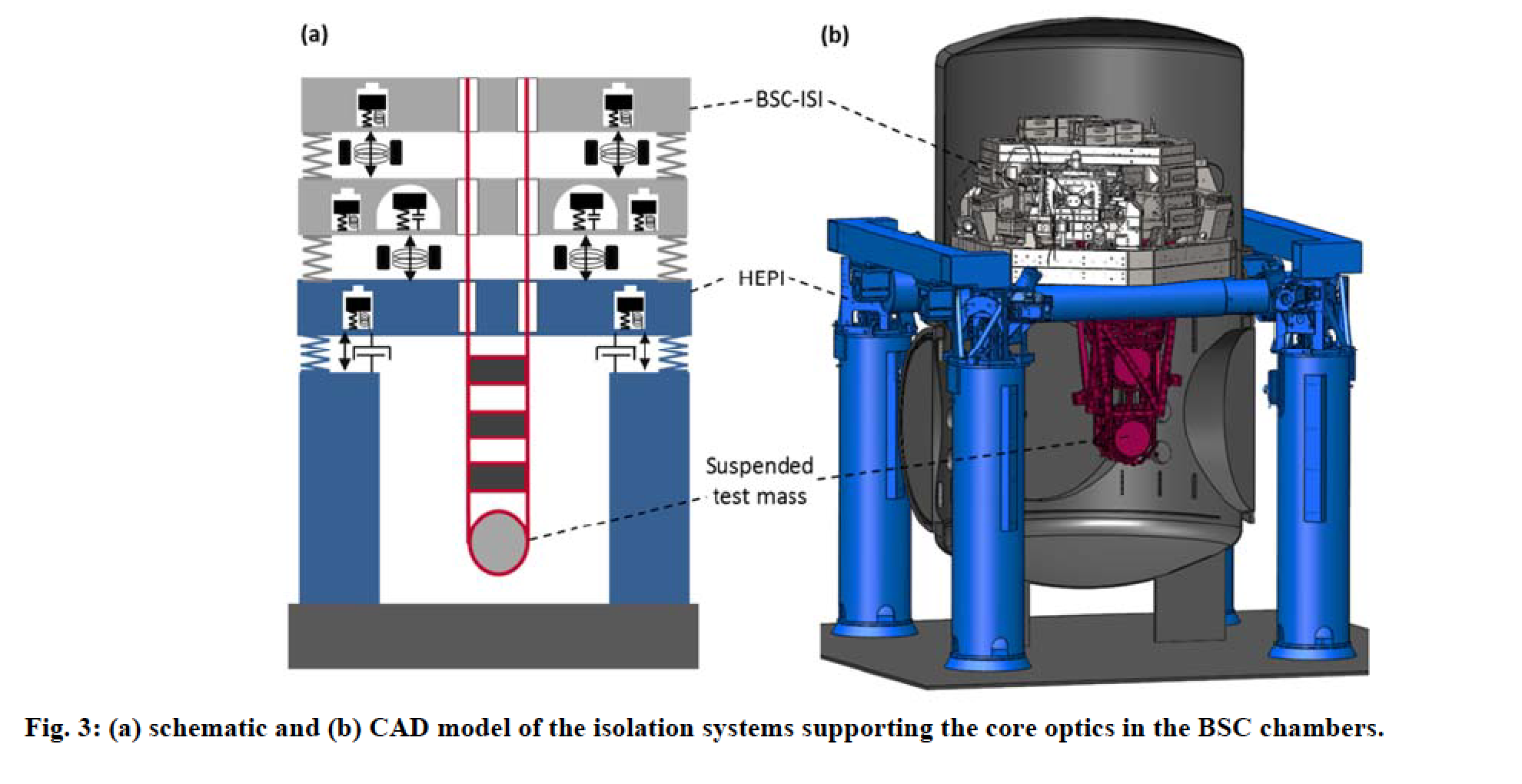 Horizontal Rotation Meter
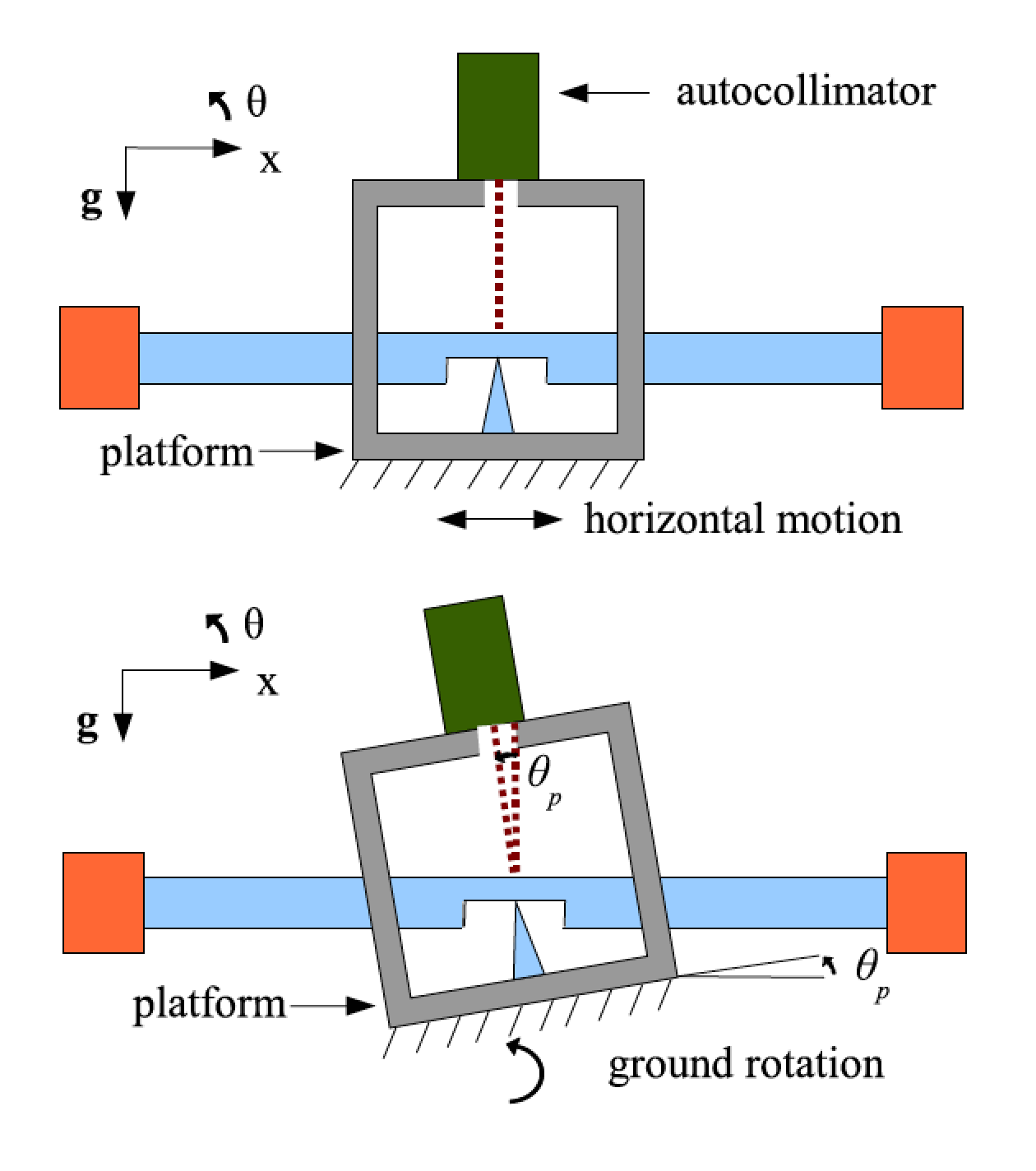 Venkateswara et al., 2014
University of Washington Horizontal Rotation Meter
Venkateswara et al., 2014
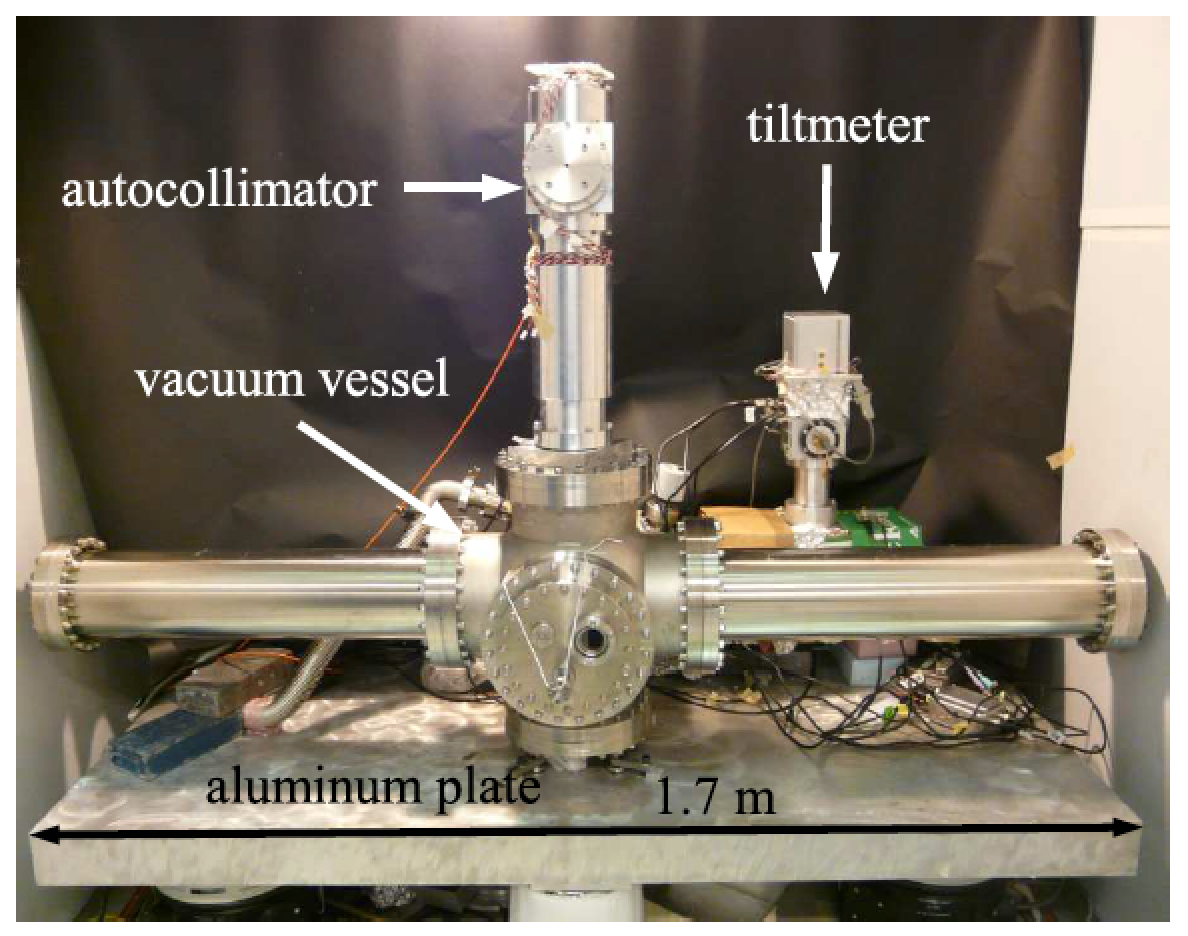 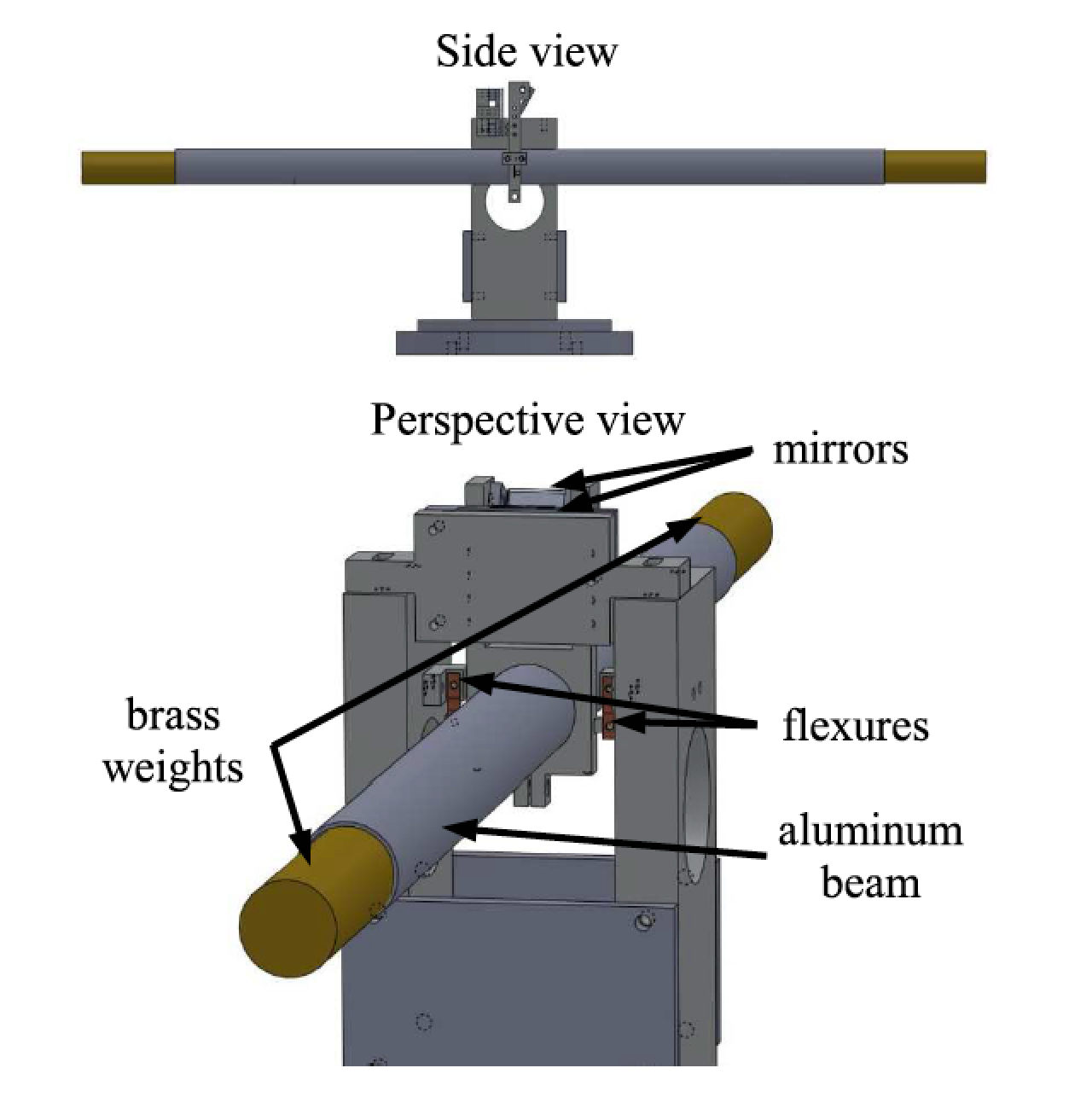 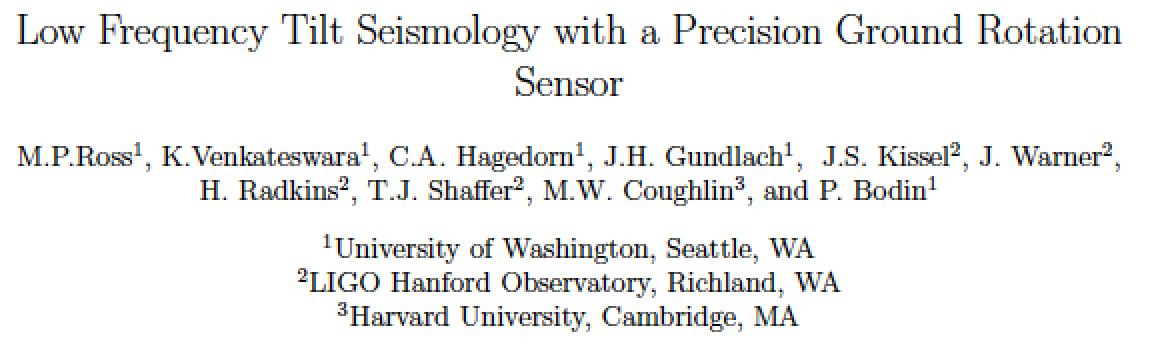 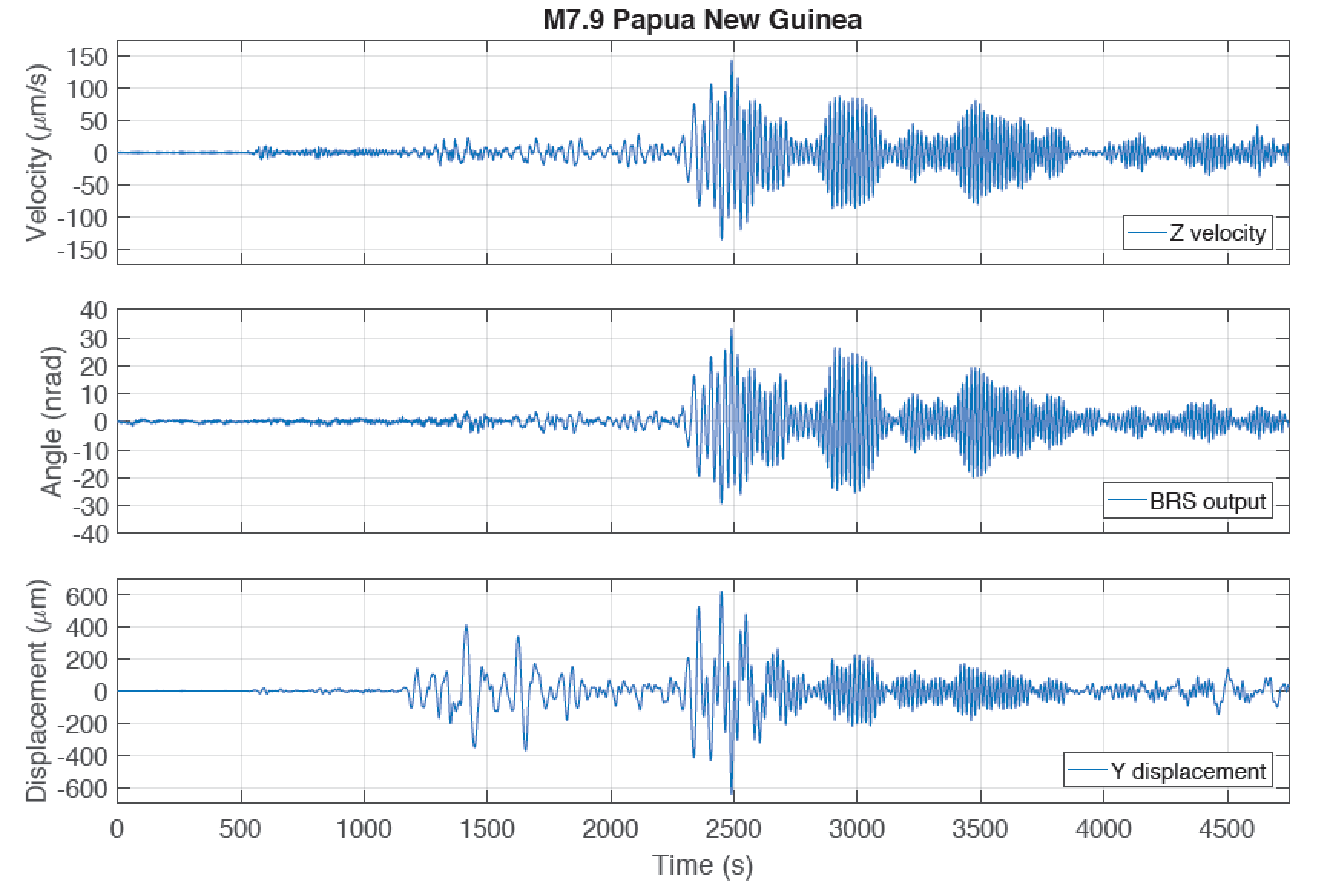 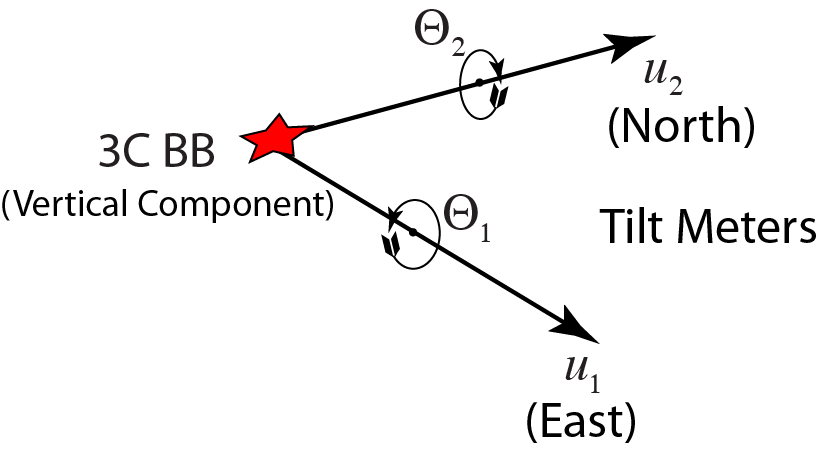 A P-SV Rotational Point Array is Possible.
Where will it all go?
New strain and rotation instruments are being developed to drive new science:
Tomography as an observation rather than an inversion problem
Incorporate strain and rotation into structural inversions
Incorporate strain and rotation into near-source studies
Exploration Seismology uses – Borehole velocity structure, AVO
Earthquake Early Warning – an Array of Point Arrays in Southern California
Thank you!
We shall not cease from exploration
And the end of all our exploring
Will be to arrive where we started
And know the place for the first time.

			 	T.S. Eliot
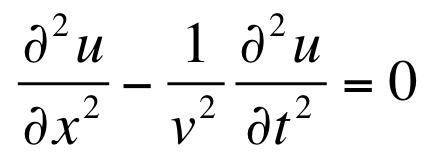